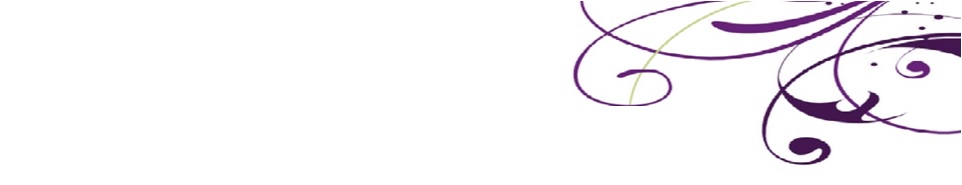 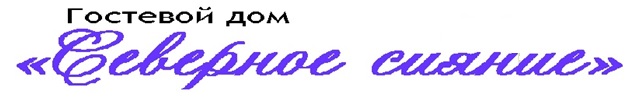 Мы живем рядом
 с уникальным местом
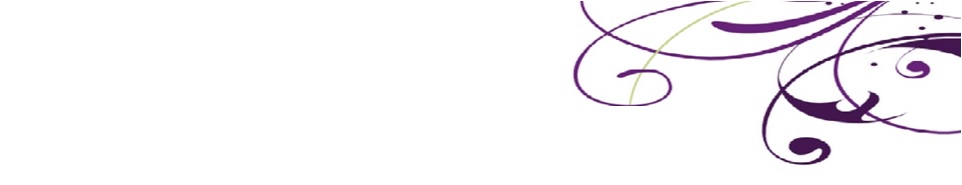 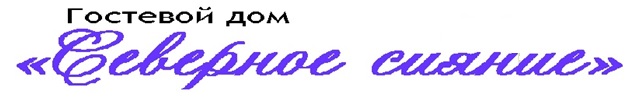 Кытлым 
Поселок в Свердловской области
55 км от города Карпинска
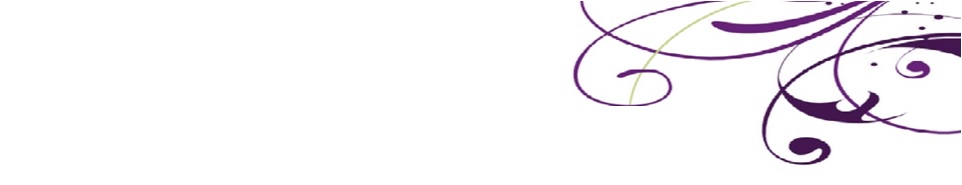 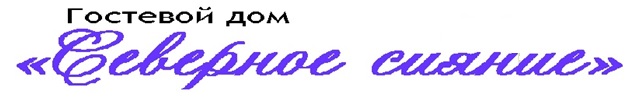 Кытлым  - поселок окруженный Уральскими горами
с чистейшим горным воздухом и богатой историей
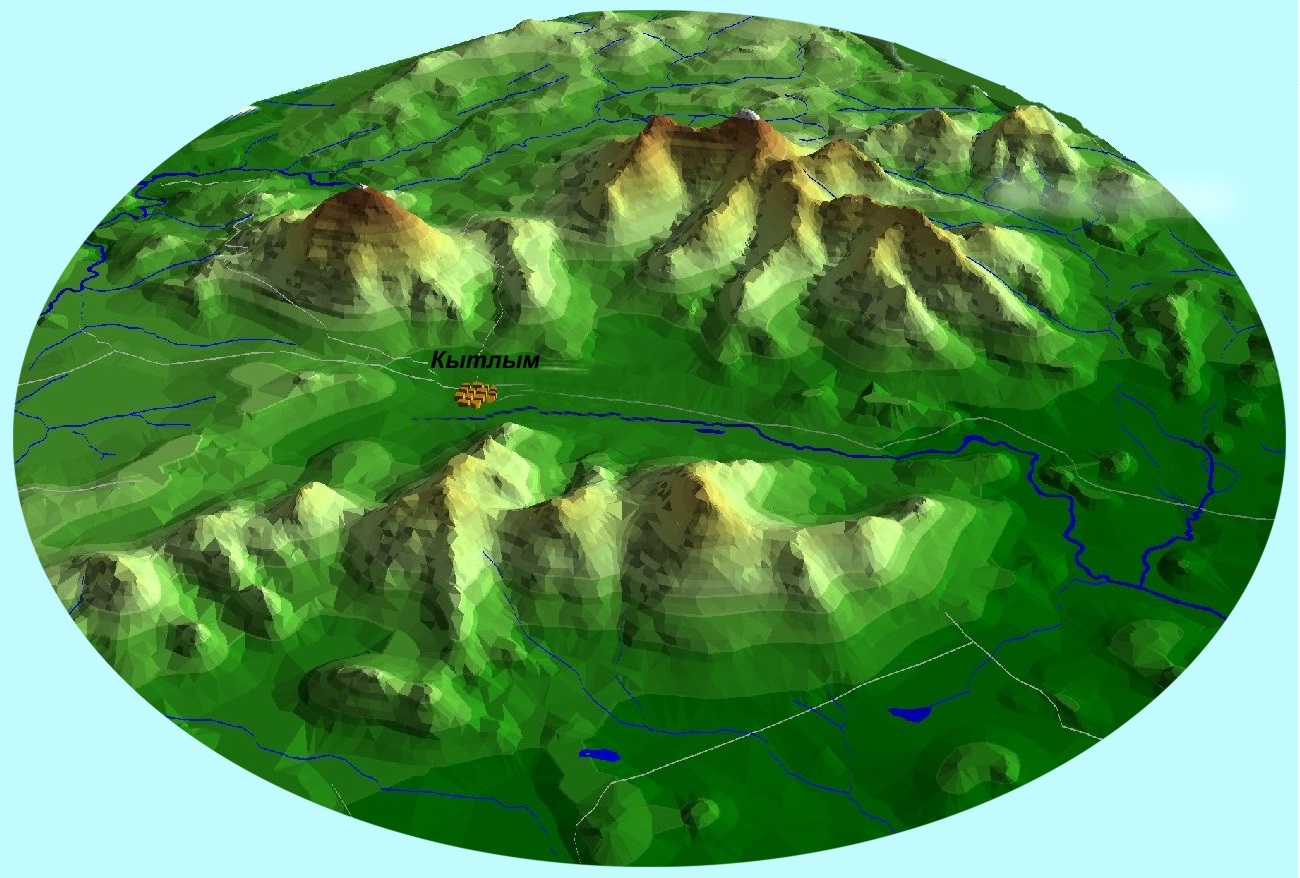 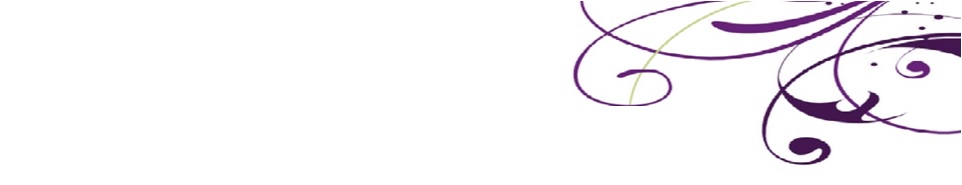 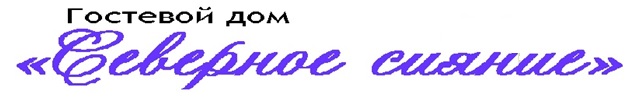 Удивительная история поселка
В царские времена через поселок проходил торговый путь 
из Европы в Азию по знаменитой Бабиновской дороге
До революции здесь добывалось 90 % от всей добываемой
на земле платины. Работала золотодобывающая 
компания совместно с Францией, Англией, Бельгией и США.
 Во время гражданской войны проходили бои за добытую платину. 
В память об этих событиях поставлен уникальный памятник отряду
Дидковского, героически сражавшихся в этих местах.
В современной России рядом с поселком построена воинская часть
которая служит для защиты нашей Родины.
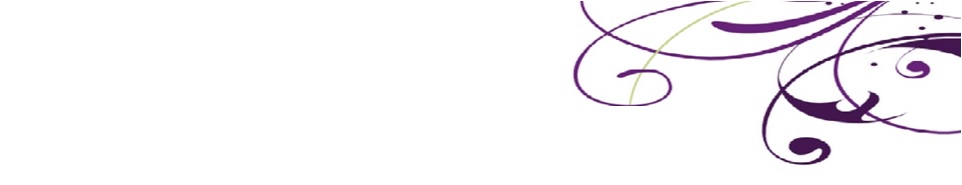 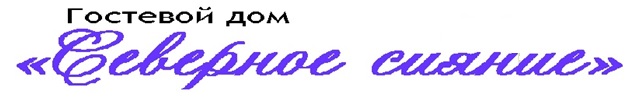 Для вас совместно с краеведческим музеем города Карпинска
разработан экскурсионный маршрут, 
включающий рассказ:
- о красоте и природе Уральских гор
 об истории развития нашего края
 о развитии поселка с посещением музея 
 о подвиге красноармейцев отряда Дидковского
 о воинской части и возможности службы в ней
Сейчас еще есть уникальная возможность увидеть часть драги
которая вела добычу платины.
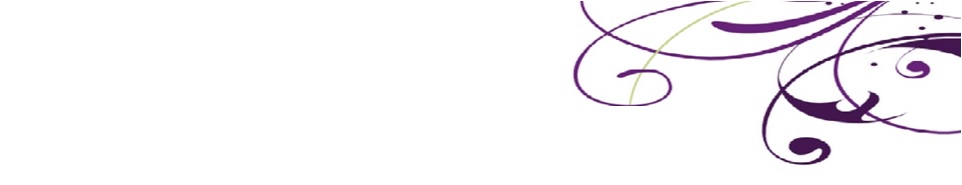 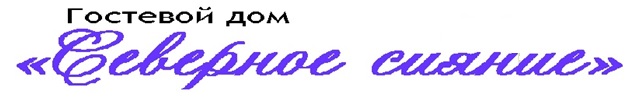 Предлагаем уникальную экскурсию по Кытлыму школьным группам
Стоимость за человека, руб.
В стоимость входит:
- проживание в комфортном доме
 питание в столовой
 посещение музея 
 услуги профессионального экскурсовода
доставка от Карпинска
* Возможна скидка на доставку при заказе за 15 дней до поездки.
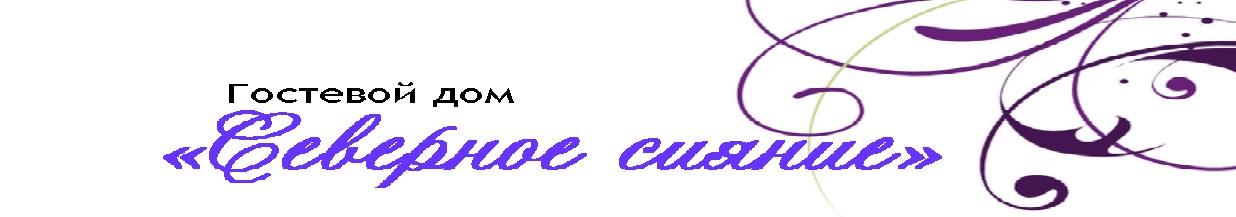 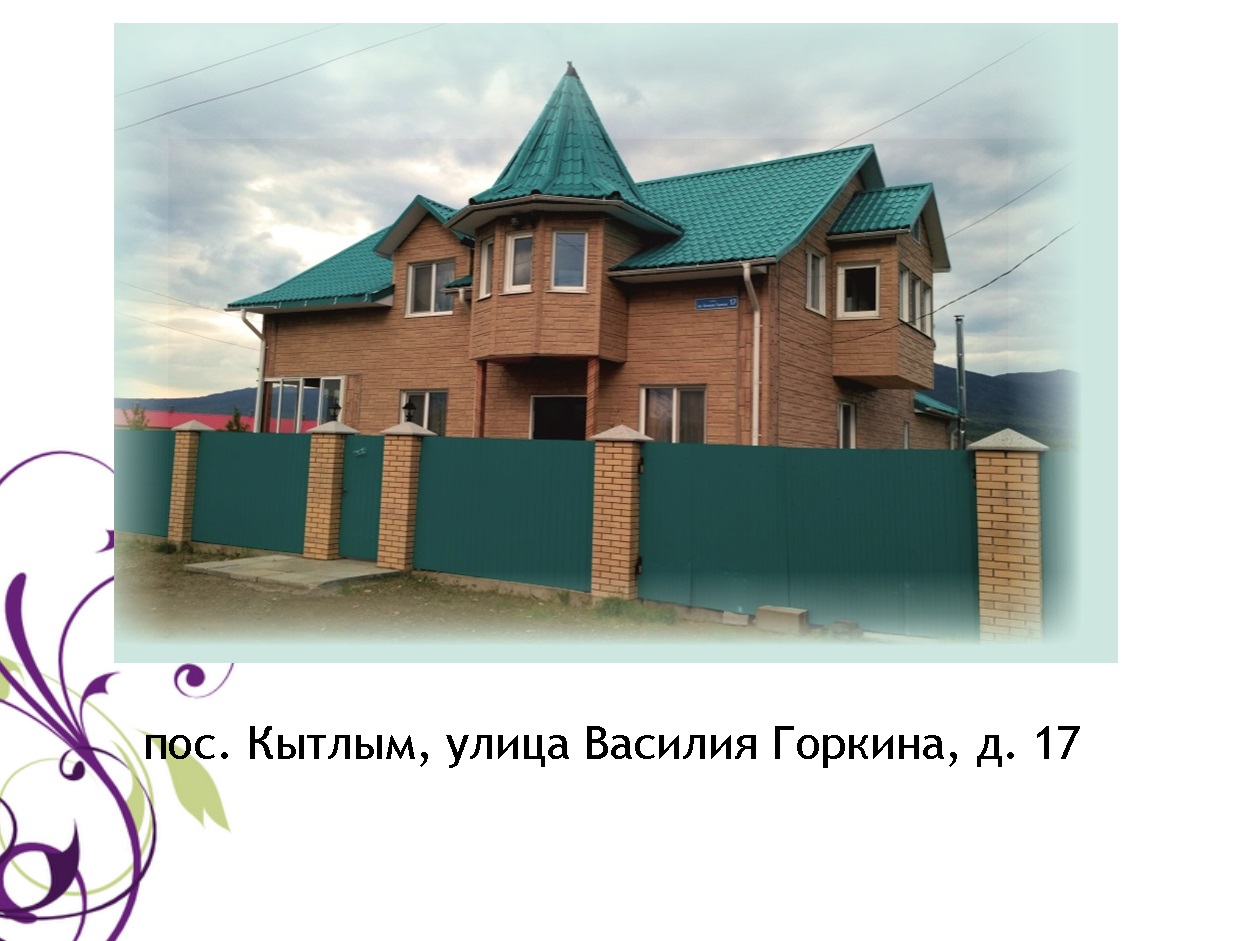 3
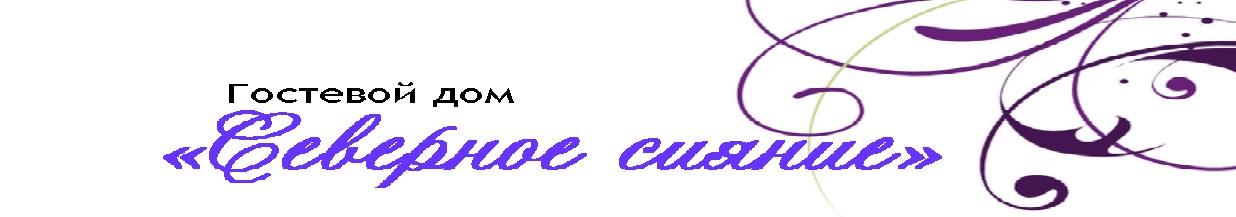 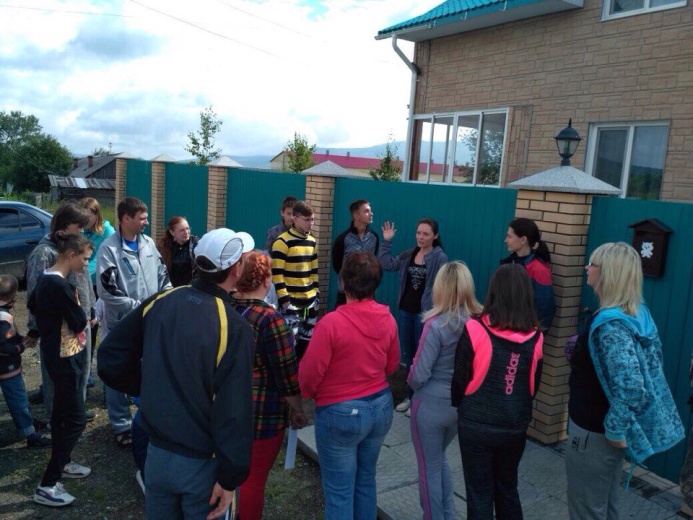 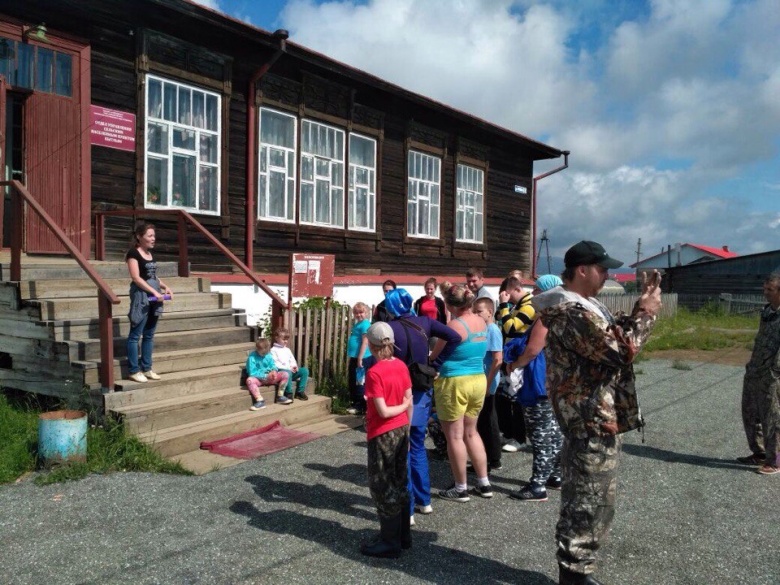 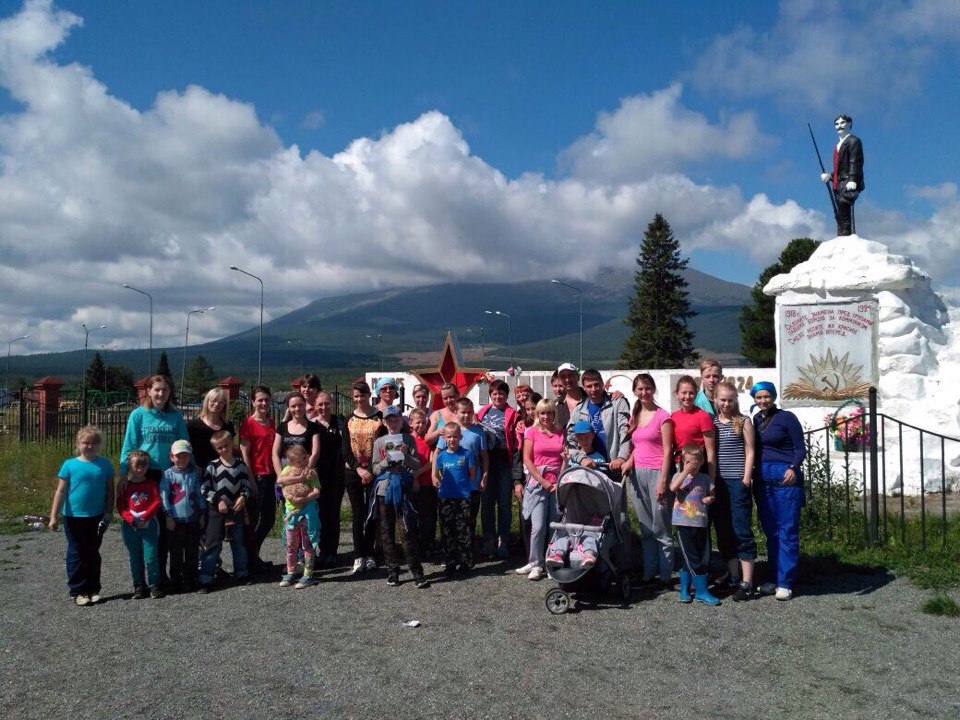 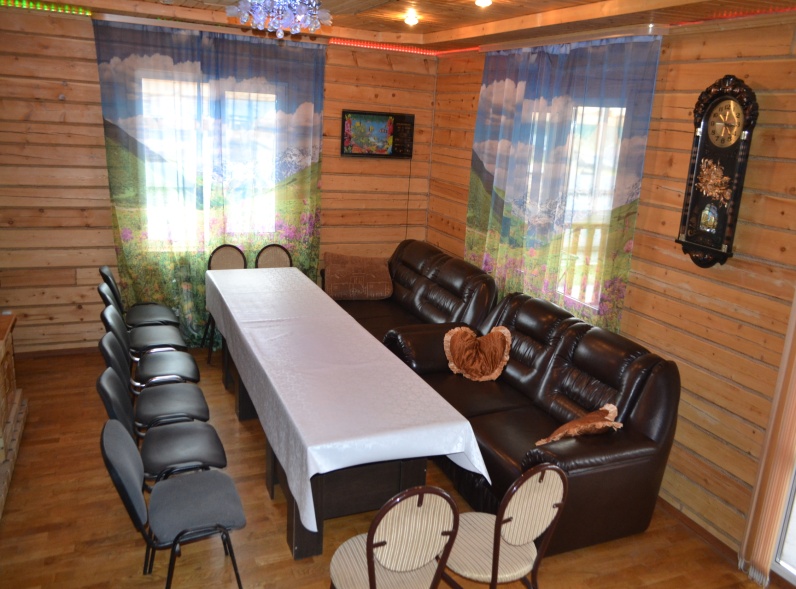 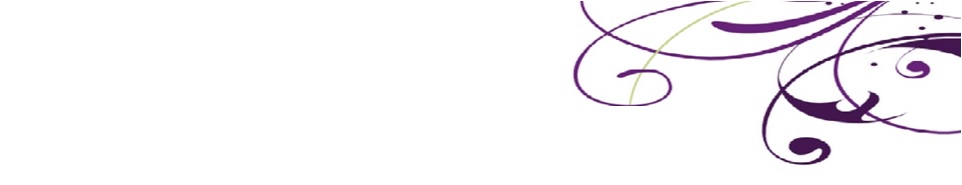 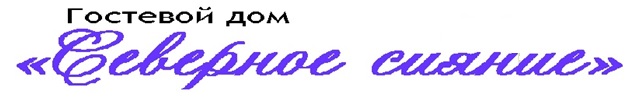 При проживании в гостевом доме вечером
 можно вместе собраться в уютной гостиной, 
поделится впечатлениями или провести совместные игры. 
   Экскурсия возможна  даже в плохую погоду. 
Успевайте застать золотую осень
Давайте вместе расскажем нашим детям историю
 нашего края и покажем красоту Уральской  природы.
Телефон 8-902-155-24-25 Е-mail: marat.bryzgin@mail.ru
Брызгин Марат Васильевич
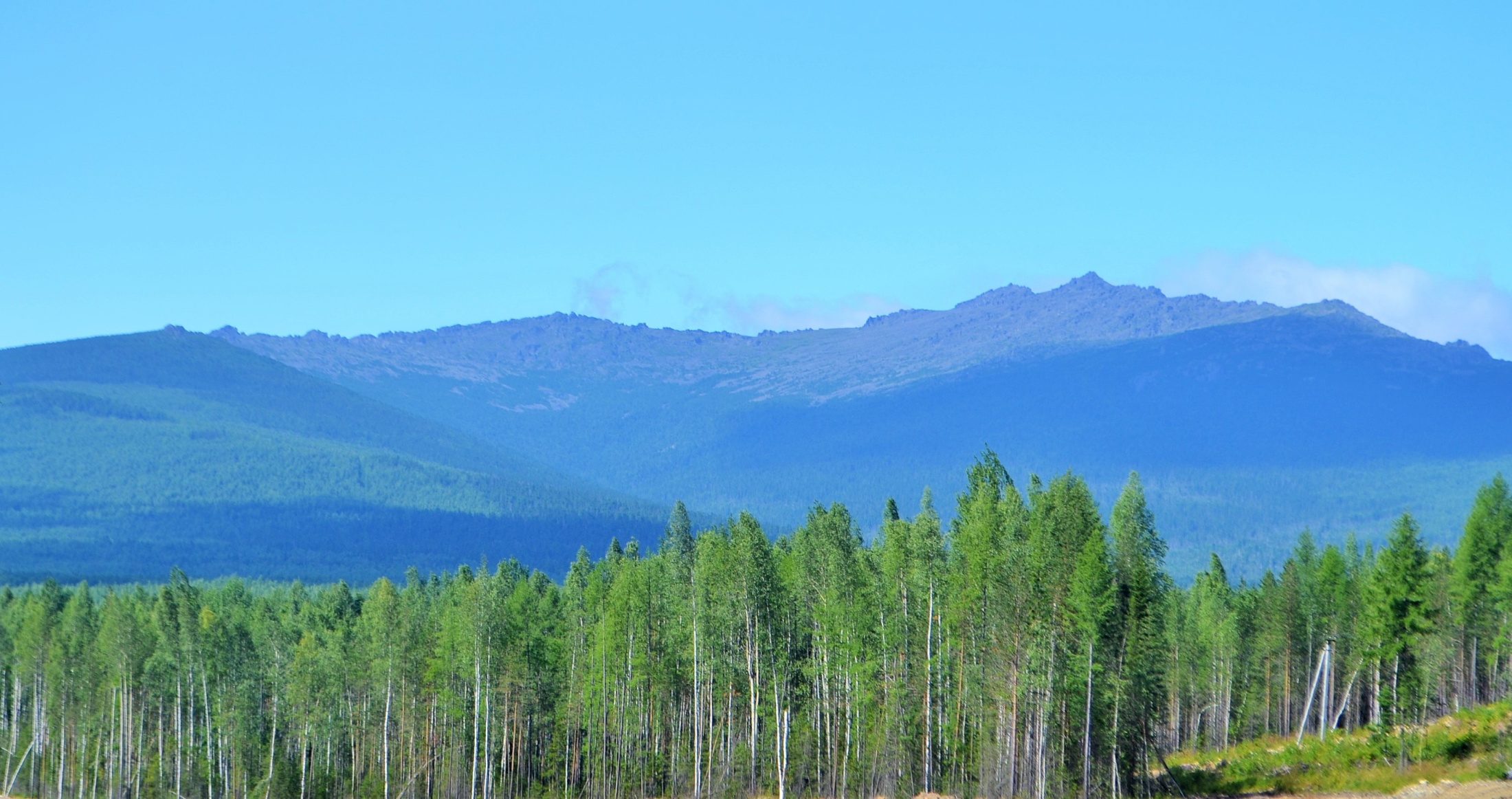